Klimatické změny globální oteplování zadržování vody v krajině
Alexandra Vítková, sofie vašková, eliška němcová
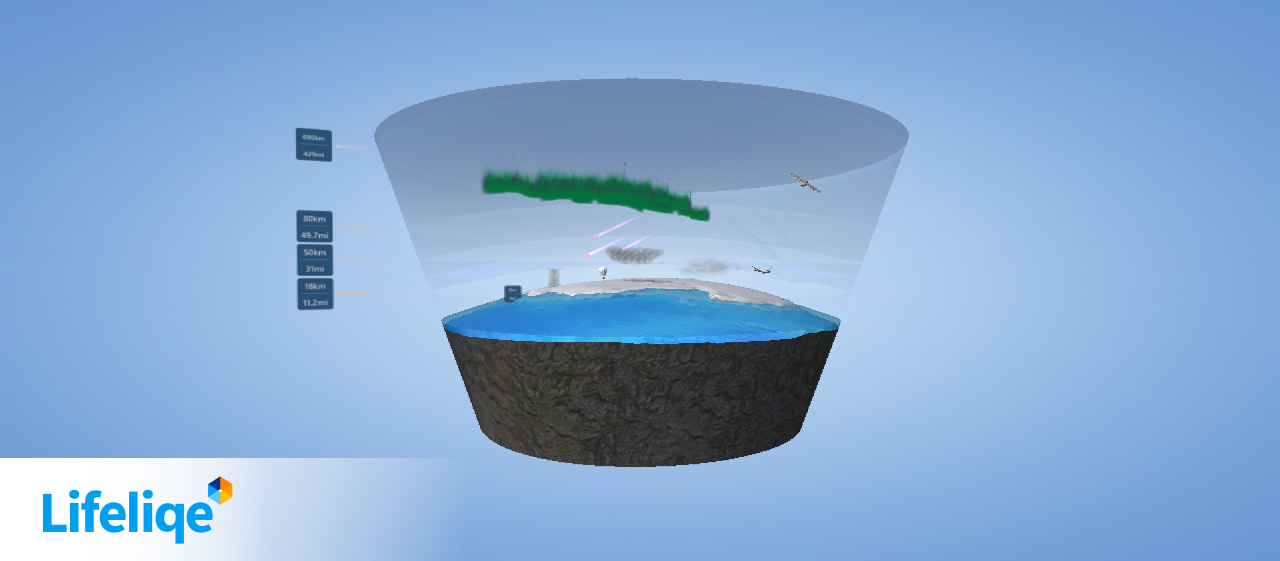 atmosféra
V atmosféře se děje jev, který se nazývá "skleníkový efekt" 
Díky tomuto efektu se Země otepluje, obsahuje totiž skleníkové plyny.
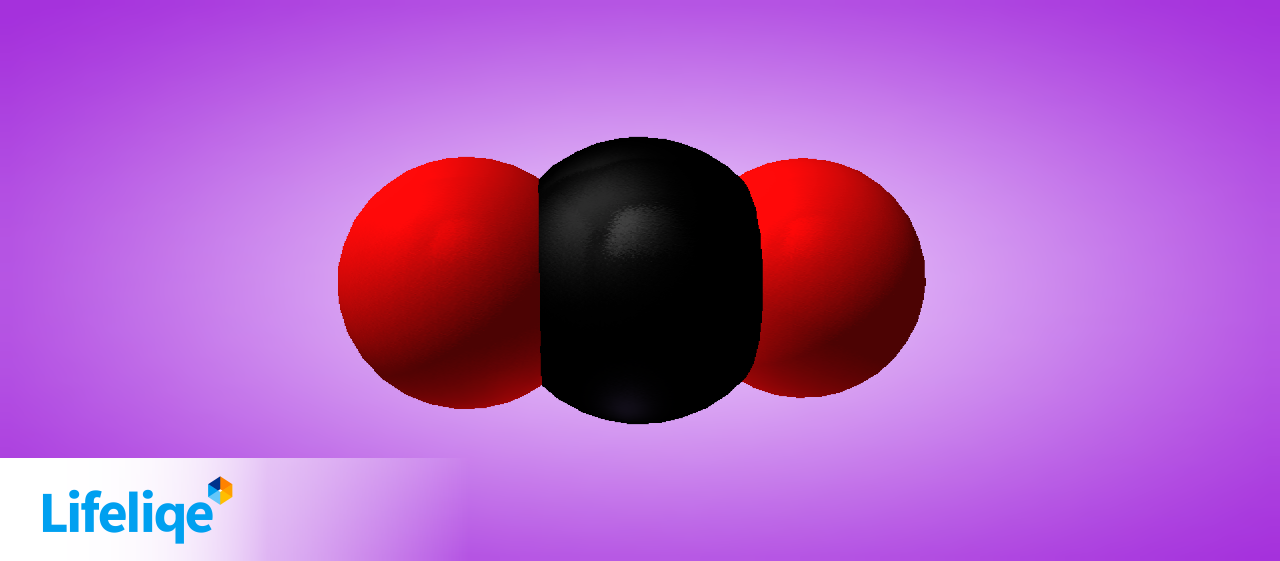 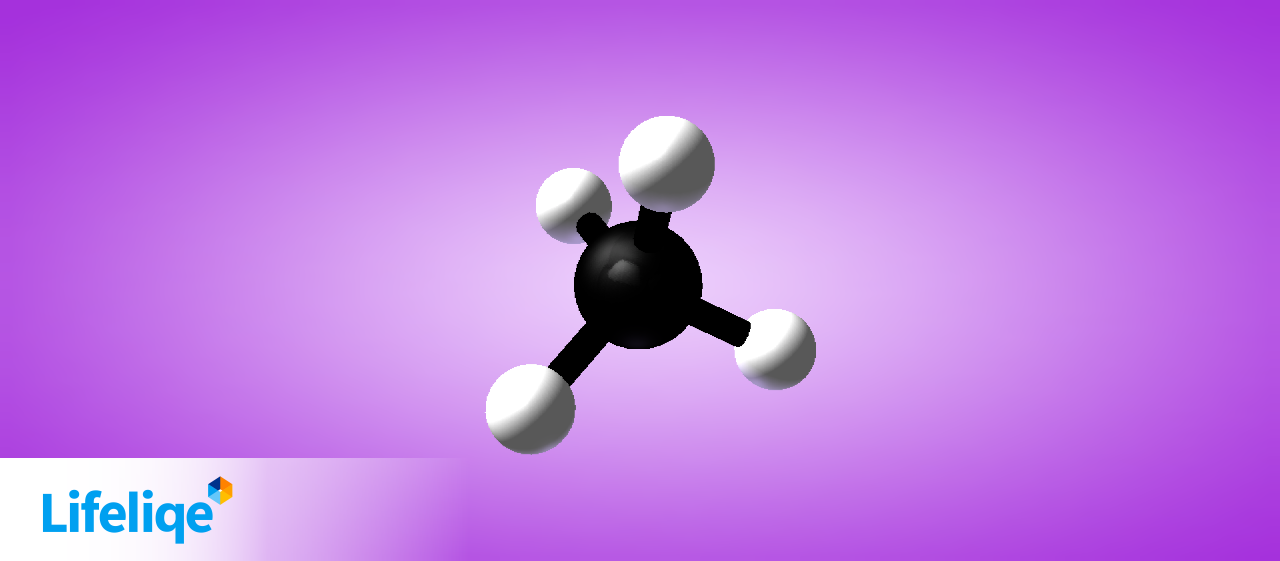 Skleníkové plyny
Tyto plyny nejvíce přispívají skleníkovému efektu. Nejvýznamější skleníkové plyny jsou např. Methan, oxid uhličitý...
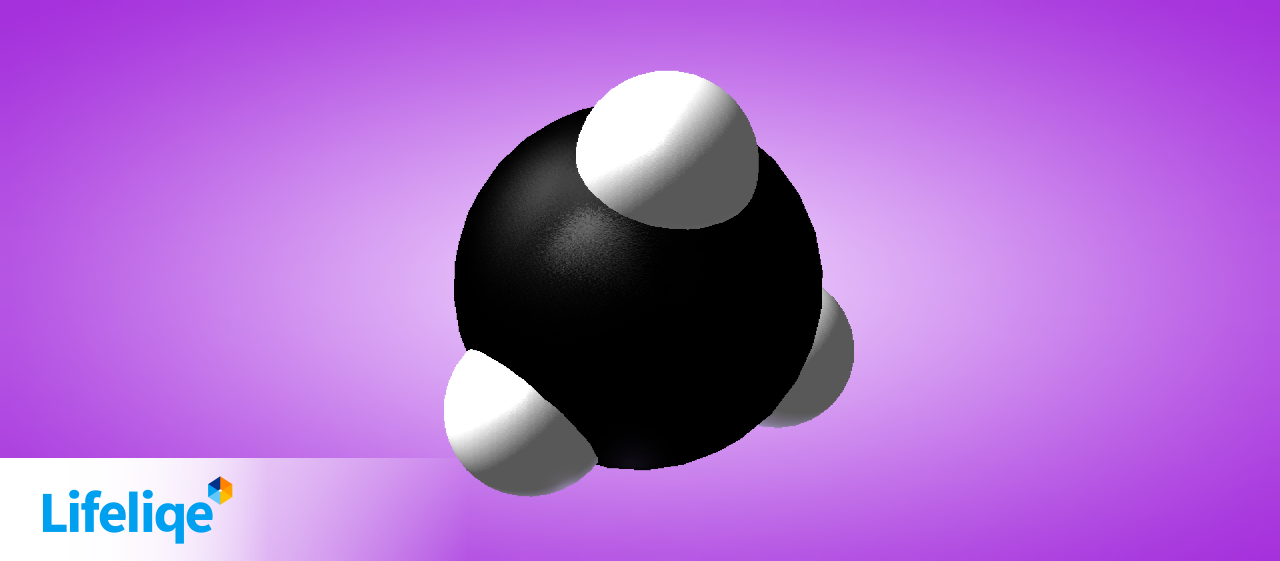 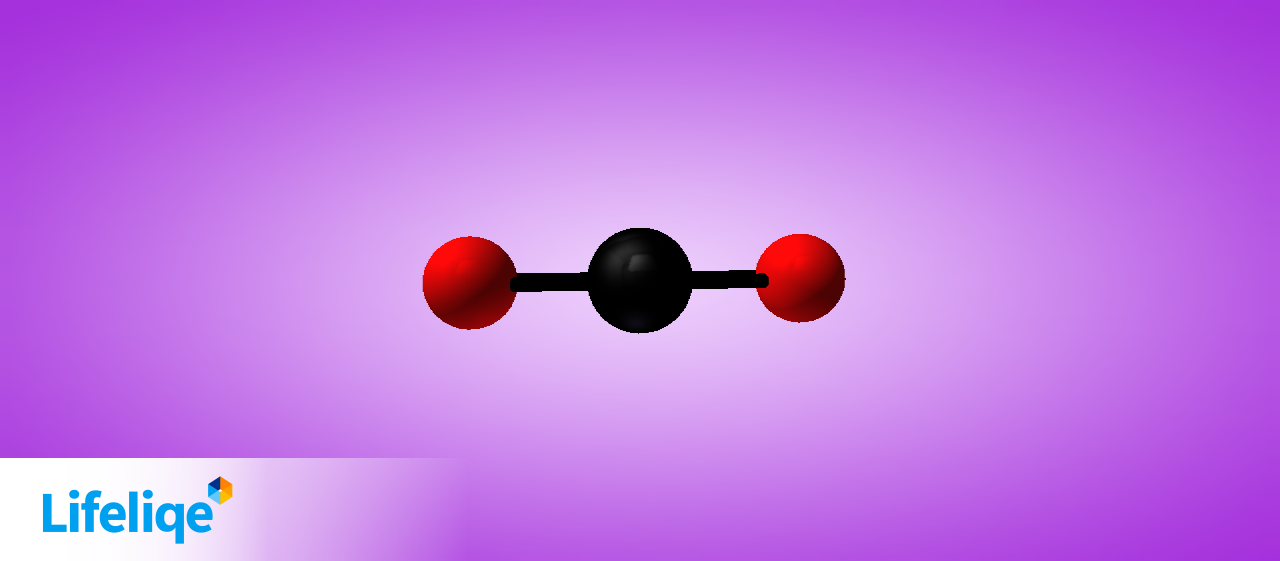 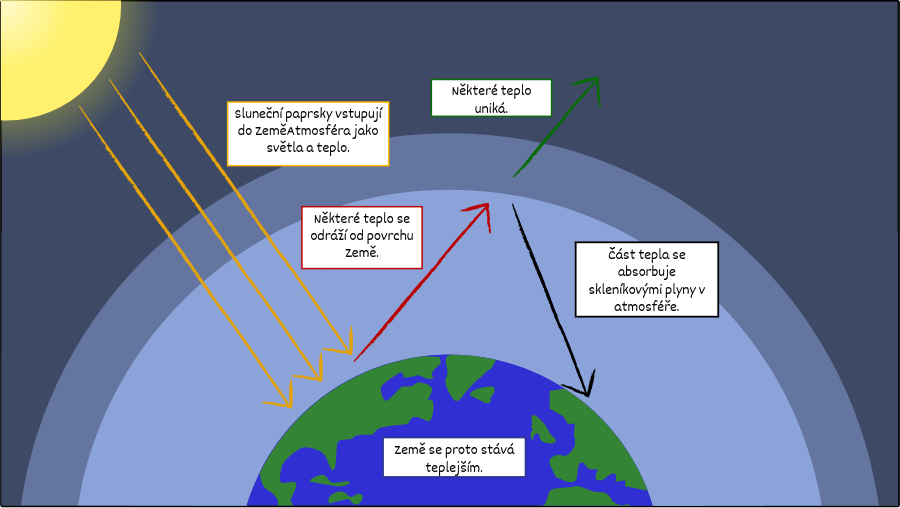 Skleníkový efekt
Sluneční paprsky dorazí na povrch Země, tam se většina přemění na teplo. Zahřátá Země a voda je odrazí zpět ve formě infračerveného světla. To narazí v atmosféře na skleníkové plyny, přes které infračervené světlo neprojde a tyto plyny odrazí zpět na Zemi. Tím se celá Země ohřívá.
Kdyby ale skleníkový efekt neexistoval, nemohli bychom tu žít.
[1]
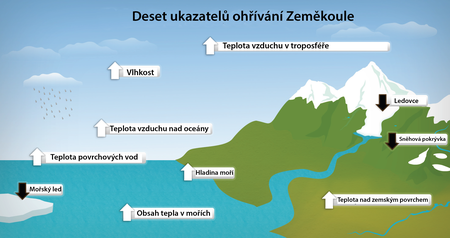 Globální oteplování, tání ledovců a  jejich dopad
Klima se dlouhodobě proměňuje. Ovlivňuje ho např. sopečná činnost nebo sluneční aktivita. Máme na to vliv ale i my lidé. Například tím, že stavíme továrny nebo likvidujeme lesy. Kvůli tomu se do ovzduší dostávají plyny a způsobují nadměrný skleníkový efekt.
To znamená, že oteplování atmosféry způsobuje i tání ledovců, které je teď sedmkrát rychlejší.
Zároveň stoupla i hladina moří a oceánů díky tání pevninských ledovců.
[2]
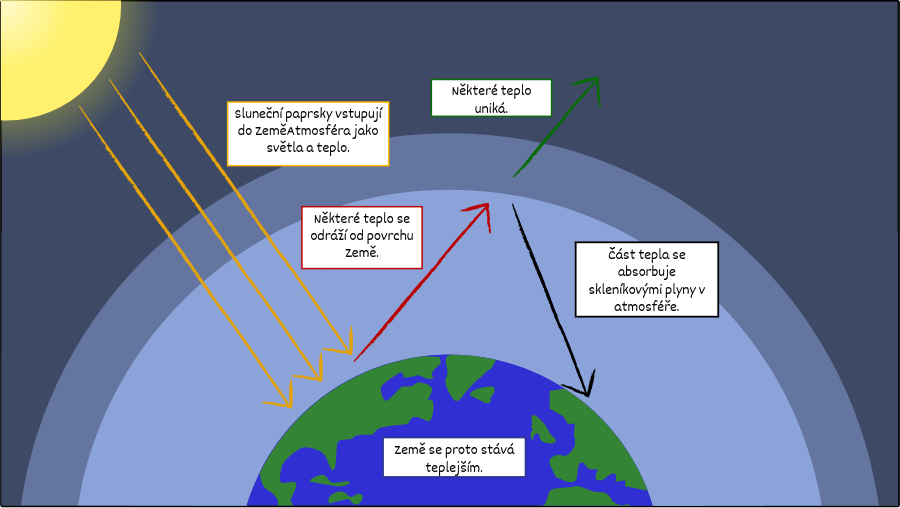 [1]
Dopad na rostliny a živočichy
Díky globálnímu oteplování dochází k "bělení korálů", který může některé druhy zahubit
Dále taky k rostoucí teplotě může přibývat více vodního květu. Zatím obrnělky nepředstavují žádnou hrozbu pro lidstvo, ale při přemnožení by mohlo vzniknout tolik jedu, že by vymřeli některé ryby a živočichové žijící ve vodě
Bělení korálů
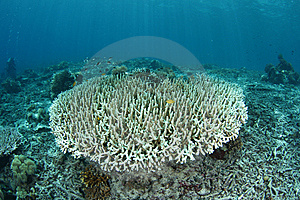 Je proces při kterém korály ztrácí svoji výraznou barvu. Bělení pak vyhubuje některé druhy korálů. Tento proces vzniká díky měnící se teplotě, bakteriím, znečistění, okyselení oceánů v důsledku emisí skleníkových plynů do ovzduší.
[3]
voda
Voda na Zemi koluje pomocí koloběhu vody. Odpařuje se do atmosféry a z ní padá zpět na Zemi v podobě deště či sněhu. Část se odpaří zpět a část se vsákne do půdy a tvoří podzemní vodu. Některá postupně odtéká do moří a oceánů.
Lidé se snaží vodu zadržovat kvůli nedostatku pomocí přehrad. Zadržuje se také kvůli povodním.
Vody ale stále ubývá kvůli jejímu plýtvání např. napouštěním bazénů a nehospodárnému využití pitné vody
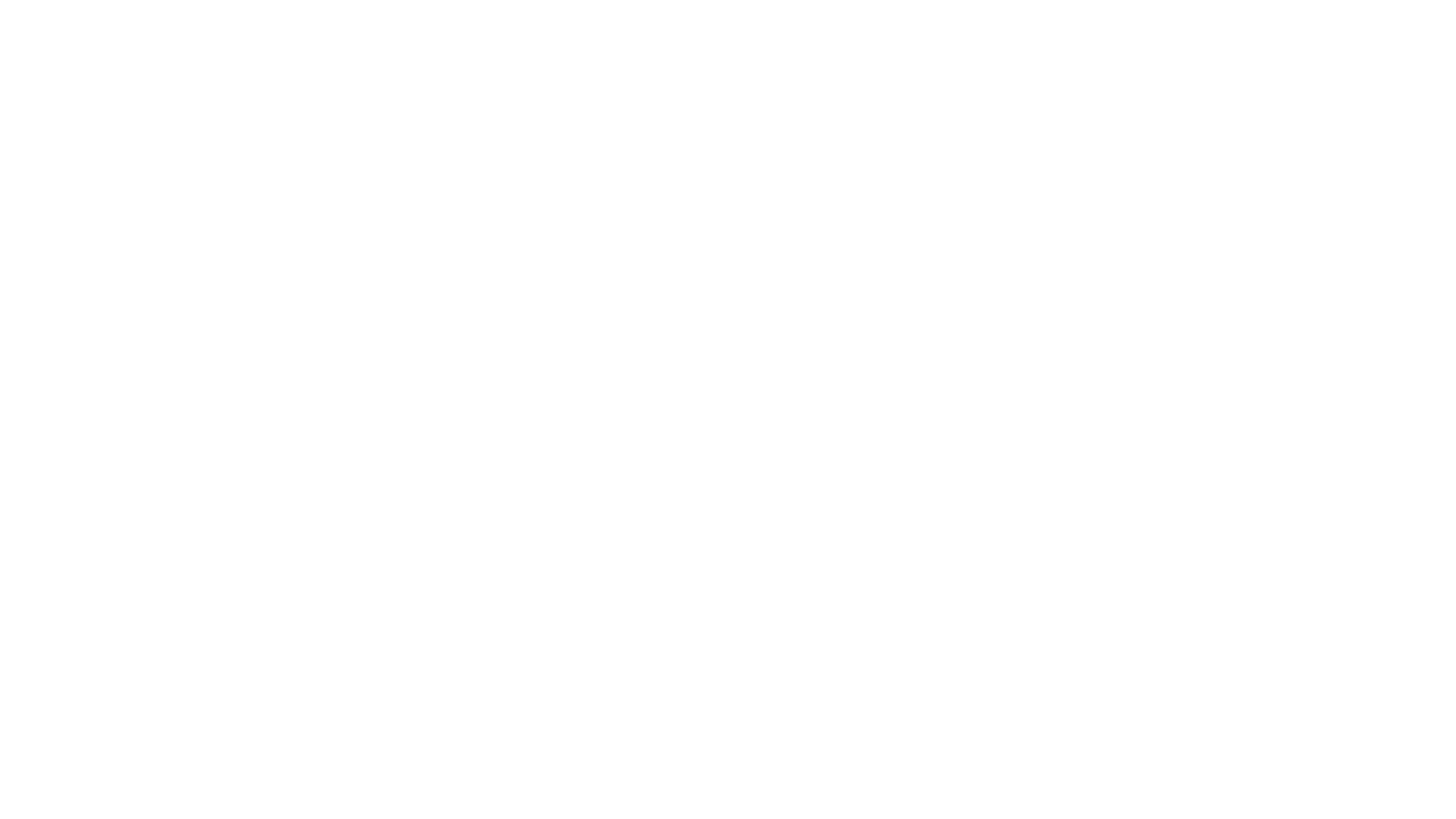 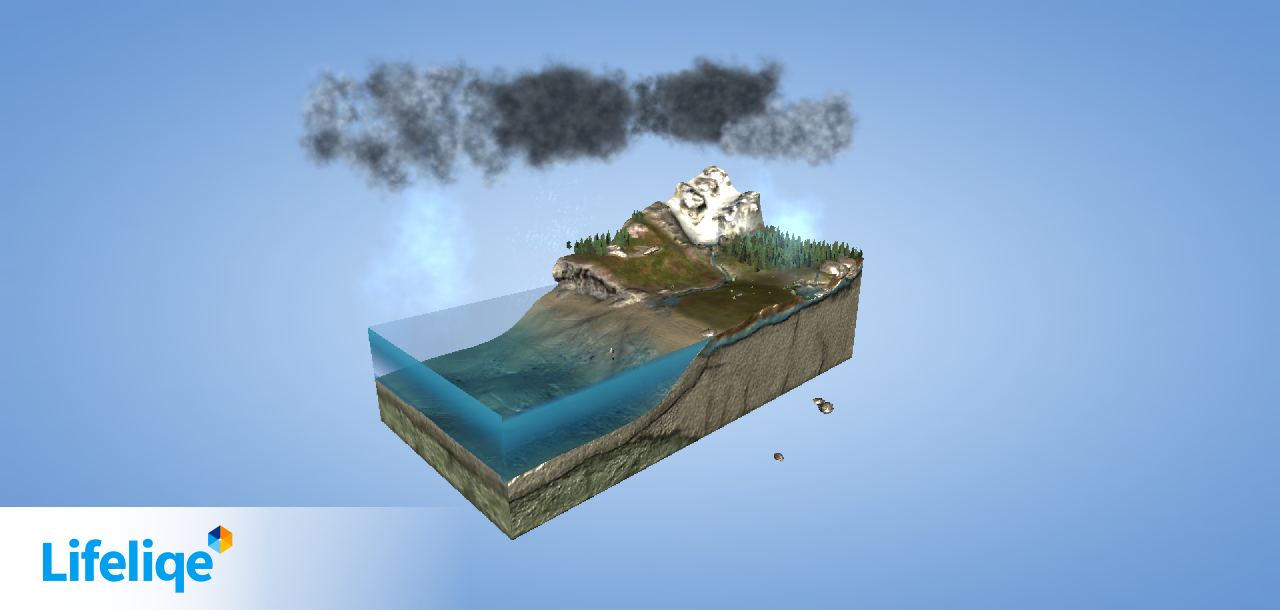 Koloběh vody
Na koloběh vody má taky velký vliv globální oteplování. Kvůli velké teplotě se odpařuje voda rychleji z oceánů, čímž zvýší intenzitu koloběhu. Tyto změny můžou být doprovázeny extrémnějšími projevy počasí jako jsou např. záplavy a sucha.
návrh řešení
VODA: Měli bychom zachytávat více dešťové vody, která by mohla být více využívána na zalévání zahrad a pitnou používat na pití a sprchování. Více se starat o řeky, potoky a rybníky, aby do nih nebyly vpouštěni chemické či škodlivé látky, které by škodily vodě.
GLOBÁLNÍ OTEPLOVÁNÍ: Méně vpouštět do ovzduší plyny z továren a aut, které by způsobyly nadměrný skleníkový efekt, aby netály ledovce, nevymíraly některé druhy korálů a celkově se neoteplovala Země.
POUŽITÉ ZDROJE
[1] Obrázek "Skleníkový efekt" - https://www.google.com/search?q=sklen%C3%ADkov%C3%BD+efekt&rlz=1C1AVNE_enCZ726CZ727&sxsrf=ALeKk01C7jtz53FsWBYOs9SnLl5rK0GcTQ:1590344433595&source=lnms&tbm=isch&sa=X&ved=2ahUKEwi6w6PYjs3pAhWKT8AKHfzQBDEQ_AUoAXoECBAQAw&biw=1280&bih=610, 24.5.2020, online
[2] Obrázek "Dopady globálního oteplování" - https://cs.wikipedia.org/wiki/Dopady_glob%C3%A1ln%C3%ADho_oteplov%C3%A1n%C3%AD, 24.5.2020, online
[3] Obrázek "Bělení korálů" - http://www.stockphotos.cz/image.php?img_id=11482084&img_type=1, 24.5.2020, online